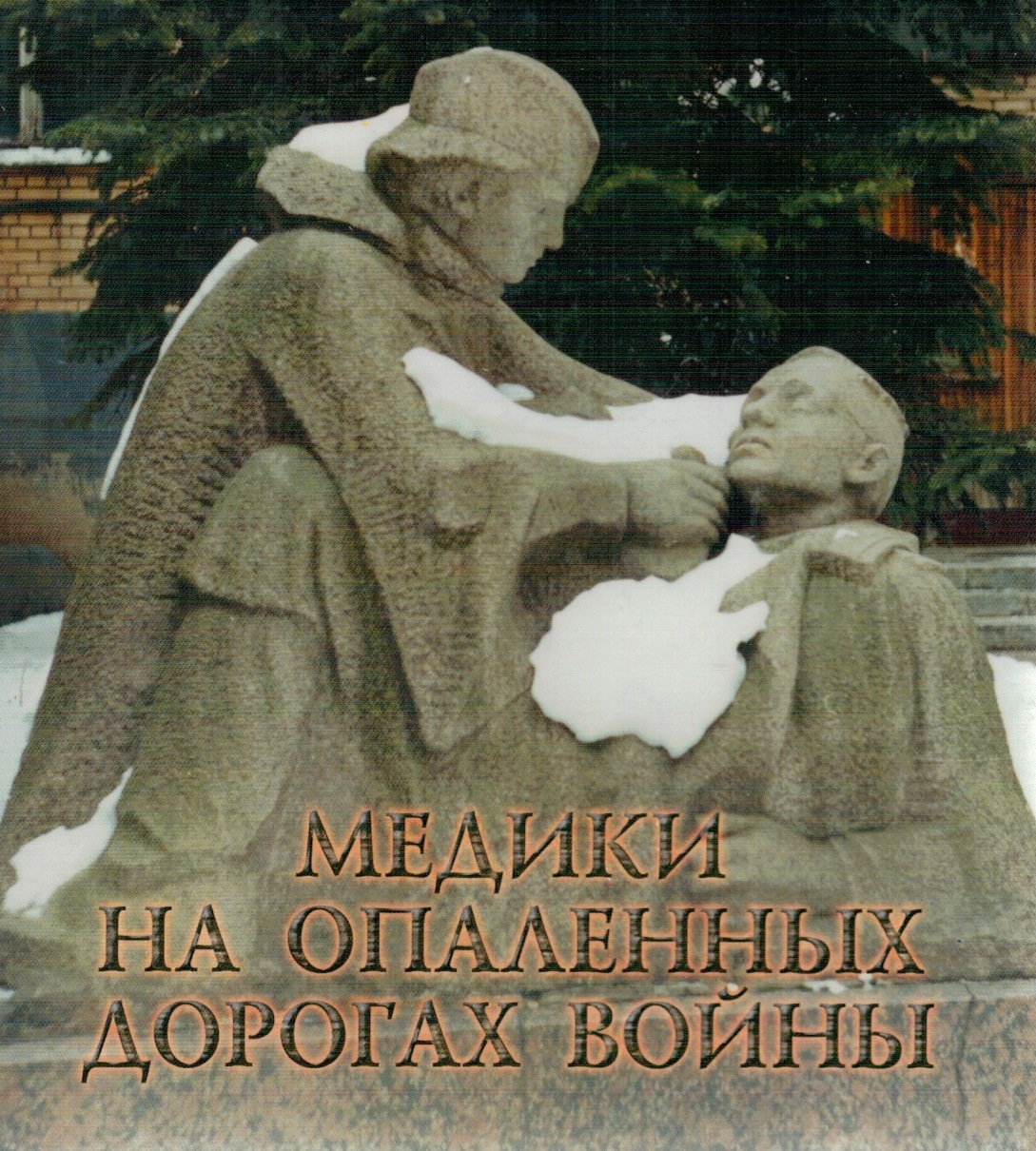 Память Сталинграда: Антология худож. произведений оСталинградской битве в 3-х т. Т. 2. — 2-е изд., с изменениями — Волгоград: Управление печати и информации, 1993. — 480 с.
В книге использованы фотографии из фондов Музея-панорамы «Сталинградская битва», Волгоградского областного центра документов новейшей истории и областного государственного архива.
Память Сталинграда: Антология худож. произведений о Сталинградской битве в 3-х т. Т.1. — 2-е изд., с изменениями — Волгоград: Управление печати и информации, 1993. — 480 с.
В книге использованы фотографии из фондов Музея-панорамы «Сталинградская битва», Волгоградского областного центра документов новейшей истории и областного государственного архива.
Память Сталинграда: Антология худож. произведений оСталинградской битве в 3-х т. Т. 3. — 2-е изд., с изменениями — Волгоград: Управление печати и информации, 1993. — 480 с.
В книге использованы фотографии из фондов Музея-панорамы «Сталинградская битва», Волгоградского областного центра документов новейшей истории и областного государственного архива.
АЛЕКСАНЯН И. В., КНОПОВ М. Ш. Главные терапевты фронтов и флотов в Великой Отечественной войне 1941 —1945 гг. — М.:Медицина, 1987. — 255 с., ил.
Книга посвящена научной, клинической, организаторской деятельности главных терапевтов фронтов и флотов в годы войны, показан их вклад в развитие отечественной военной медицины. Впервые предпринята попытка систематизации и обобщения роли выдающихся и видных военно-полевых терапевтов в организации квалифицированной и специализированной терапевтической помощи, деятельность которых во многом способствовала решению проблемы общегосударственного значения — возвращению в строй и к труду сотен тысяч больных и раненых.
Книга рассчитана на организаторов военного и гражданского здравоохранения, а также на врачей, интересующихся историей советской военной медицины.
Алексанян И. В., Кнопов М. Ш. Руководители медицинской службы фронтов и флотов в Великой Отечественной войне 1941 — 1945 гг. — М.: Медицина, 1992. — 288 с., ил.
Книга посвящена организаторской, научной и общественной деятельности руководителей медицинской службы фрон- тов и флотов в Великой Отечественной войне 1941—1945 гг. Впервые предпринята попытка систематизации и обобщения руководящей роли видных деятелей военно-медицинской службы в организации медицинского обеспечения боевых действий фронтов и флотов в годы минувшей войны. Использованы документальные материалы из различных архивных учреждений и литературные источники. Текст сопровождается многочисленными фотоиллюстрациями.
Предназначена для врачей-организаторов военного и гражданского здравоохранения, а также интересующихся историей советской военной медицины.
Вклад медицинских работников Приамурья в победу над фашистской Германией и милитаристской Японией: монография (редактор - проф. Г.В. Сколубович. Главный редактор - проф. В.А. Доровских. - отв. редактор за издание - проф. Целуйко С.С., Благовещенск: 2005. -135 с., таблиц 11)
Книга написана коллективом исследователей Амурской государственной медицинской академии как дань памяти медицинским работникам Амурской области, в тылу и на фронтах Великой Отечественной войны, внесших весомый вклад в Победу 9 мая 1945 года.
В ней собраны и учтены новые сведения об участниках войны и тружениках тыла, обобщены и систематизированы источники литературы, раскрыты негативные последствия на социально-экономический статус послевоенного Приамурья.
Амурцы - Герои [В 3 т. Т. 3]. Амурцы в локальных войнах и вооруженных конфликтах / авт. проекта В. Ф. Саяпин. - Благовещенск: Приамурье, 2012. - 468 с., [2] л. портр. - Библиогр.: с. 464. - 2500 экз.
В книге рассказывается об участниках локальных войн и вооруженных конфликтов, которые родились, учились, жили или живут, работали или служили в Амурской области.
Доровских В.А., Кравец Б.В. Военно-патриотическое воспитание в медицинском ВУЗе. – Благовещенск. АГМА, 1996.-55 с.
В сборник включены статьи, преследующие цель повысить информированность читателя в вопросах героического прошлого нашего народа, напомнить о славных традициях, о мужестве и  отваге, о патриотизме.
Гладких П. Ф. Здравоохранение блокадного Ленинграда (1941 — 1944 гг.). Изд. второе, перераб. и доп.— Л.: Медицина, 1985.— 272 с., ил.
Самоотверженной работе гражданских и военных медиков в условиях 900-дневной блокады Ленинграда (1941 —1944 гг.), их вкладу в победу над врагом посвящается второе издание этой книги (первое вышло в 1980 г.). Она содержит обширный, значительно дополненный и перерабо-танный материал, освещающий основные направления многогранной совместной деятельности городского здравоохранения, медицинской службы Ленинградского фронта и Краснознаменного Балтийского флота по сохранению жизни горожан, раненых и больных защитников города Ленина, предупреждению развития эпидемий.
Издание предназначено для историков медицины.
Гладких П. Ф. Здравоохранение блокированного Ленинграда (1941— 1943 гг.).— Л.: Медицина, 1980.— 248 с., ил.
Самоотверженной работе гражданских и военных медиков в наиболее сложный период блокады Ленинграда (1941—1943 гг.), их вкладу в победе над врагом посвящается эта книга. Она содержит обширный материал, освещающий основные направления многогранной совместной деятельности органов городского здравоохранения и медицинской службы Ленинградского фронта по сохранению жизни раненых и больных защитников города Ленина, предупреждению развития эпидемий. В книге также рассказывается о р боте, проделанной в блокированном Ленинграде под руководством партийных я советских органов, по обеспечению многочисленных лечебных учреждений города и фронта медицинскими кадрами, медикаментами и медицинским имуществом, об основных направлениях и итогах научно-исследовательской деятельности медиков.
Издание предназначено широкой медицинской общественности.
Фоломьев, Г.Г. и др.Во имя жизни героев. Мед. служба 4-й ударной армии в годы Великой Отечественной войны. Под ред. А. И. Бурназяна. М., «Медицина», 1973 .-176 с. ил.
Книга написана ветеранами армии на основе исторических документов и личных воспоминаний участников Великой Отечественной войны 1941—1945 гг. В ней популярно и в сжатой форме описана сложная и напряженная работа медицинской службы общевойсковой армии с первых дней войны до ее окончания. Изложены те огромные трудности, которые встретились на фронте в начальный период войны и в ходе ее, когда медики проявили массовый героизм для выполнения своих задач.
Кованов В. В. Солдаты бессмертия.— М.: 368 с., ил.
Новая книга В. В. Кованова — ученого, врача, общественного деятеля — посвящена подвигу медиков в годы Великой Отечественной войны. Рассказывая о героическом труде солдат в белых халатах, автор, сам участник Великой Отечественной, призывает к сохранению мира на Земле. Предназначается широкому кругу читателей.
Царфис П. Г. Записки военного врача. М.: Моск. рабочий, 1984,—224 с., 1 л. ил.
О медиках в военных шинелях, об их нелегком и самоотверженном труде в годы Великой Отечественной войны рассказывается в этой книге. К ним принадлежал и ее автор — врач-хирург, начальник фронтового госпиталя, ныне доктор медицинских наук, профессор. Он пишет о том, что видел и пережил, о своих коллегах, о всех тех, кто был причастен к спасению раненых бойцов и командиров.
Рассчитана на массового читателя.
Дробинская JI. П. Пишите мне на медсанбат. — JI.: Лениздат, 1989,— 254 с., ил.
Автор книги — подполковник медицинской службы в отставке. С первых же дней Великой Отечественной войны она добровольно отправилась на фронт, служила в санитарном отделе 55-й армии, которая в годы блокады защищала Ленинград. JI. П. Дробинская рассказывает о своих боевых друзьях, о многих военных медиках, вместе с которыми она прошла суровыми фронтовыми дорогами.
Медицинское обеспечение партизанских рейдов / Скрипниченко Д. Ф.— К. : Здоров’я, 1985.— 96 с.
Автор книги — зав. кафедрой хирургии Киевского института усовершенствования врачей, проф., д-р мед. наук, бывший начальник медико- санитарной службы и главный хирург партизанского соединения под командованием С. А. Ковпака, которое в феврале 1944 г. было переименовано в Первую Украинскую партизанскую дивизию имени С. А. Ковпака,— на основании большого личного опыта и архивных материалов освещает работу медико-санитарной службы партизанских соединений, вопросы организации медицинского обеспечения и лечения раненых и больных в условиях партизанских рейдов, медицинской эвакуации. На примере работы медицинской службы во время Львовско-Варшавского рейда излагает принципы лечебно-профилактической помощи раненым и больным и санитарно-противоэпидемической деятельности соединения.
Приведенные автором результаты лечения раненых и больных партизан в сложных условиях вражеского тыла свидетельствуют о высокой эффективности работы и самоотверженности советских медиков, с честью выполнивших свой врачебный и патриотический долг в годы Великой Отечественной войны.